Veilige Energietransitie
Schakeldag
27-06-2024
Taco BosdijkCoördinator Nederlandse batterijenstrategie

Benjamin Oudot Trainee Veilige Energietransitie
Inhoudsopgave
Veilige Energietransitie

Batterijen

Nederlandse Batterijen Strategie

Batterij en Veiligheid

Europese Batterij Verordening

Publicatiereeks Gevaarlijke Stoffen

Nieuwe Type Stationaire Batterijen
[Speaker Notes: https://themasites.pbl.nl/o/energietransitie/
https://nipv.nl/wp-content/uploads/2022/11/20221021-NIPV-Alternatieve-blusmiddelen.pdf]
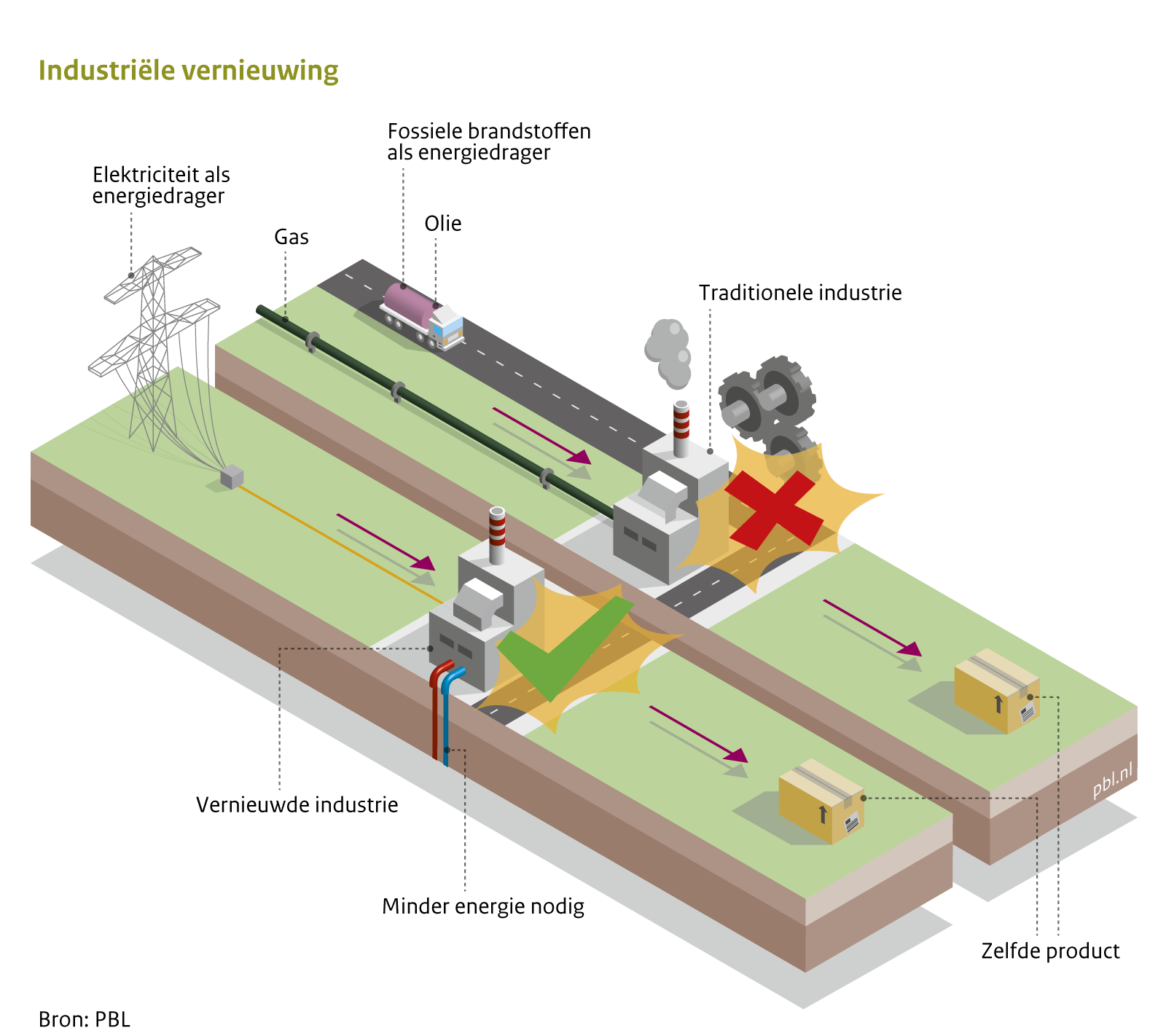 Veilige Energietransitie
Klimaatakkoord als grondslag: reductie CO2 Uitstoot

Uit faseren fossiele brandstoffen

Meer via elektriciteit

Schonere brandstoffen

Industriële en huishoudelijke veranderingen

Nieuwe uitdagingen met betrekking tot veiligheid
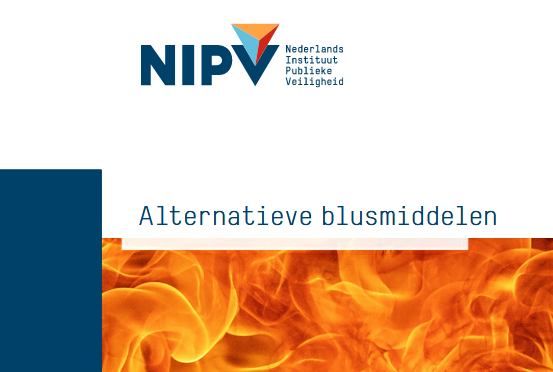 [Speaker Notes: https://themasites.pbl.nl/o/energietransitie/
https://nipv.nl/wp-content/uploads/2022/11/20221021-NIPV-Alternatieve-blusmiddelen.pdf]
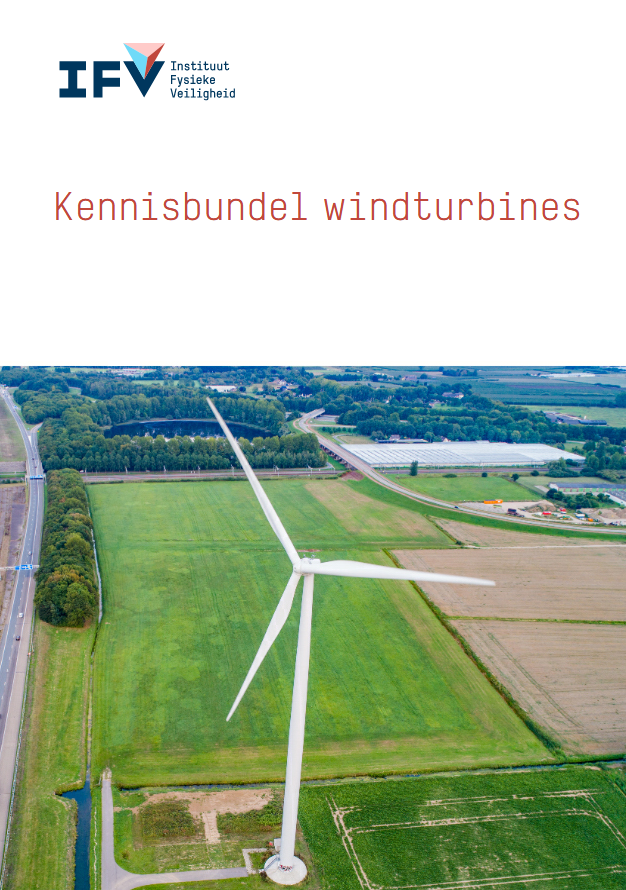 Windenergie
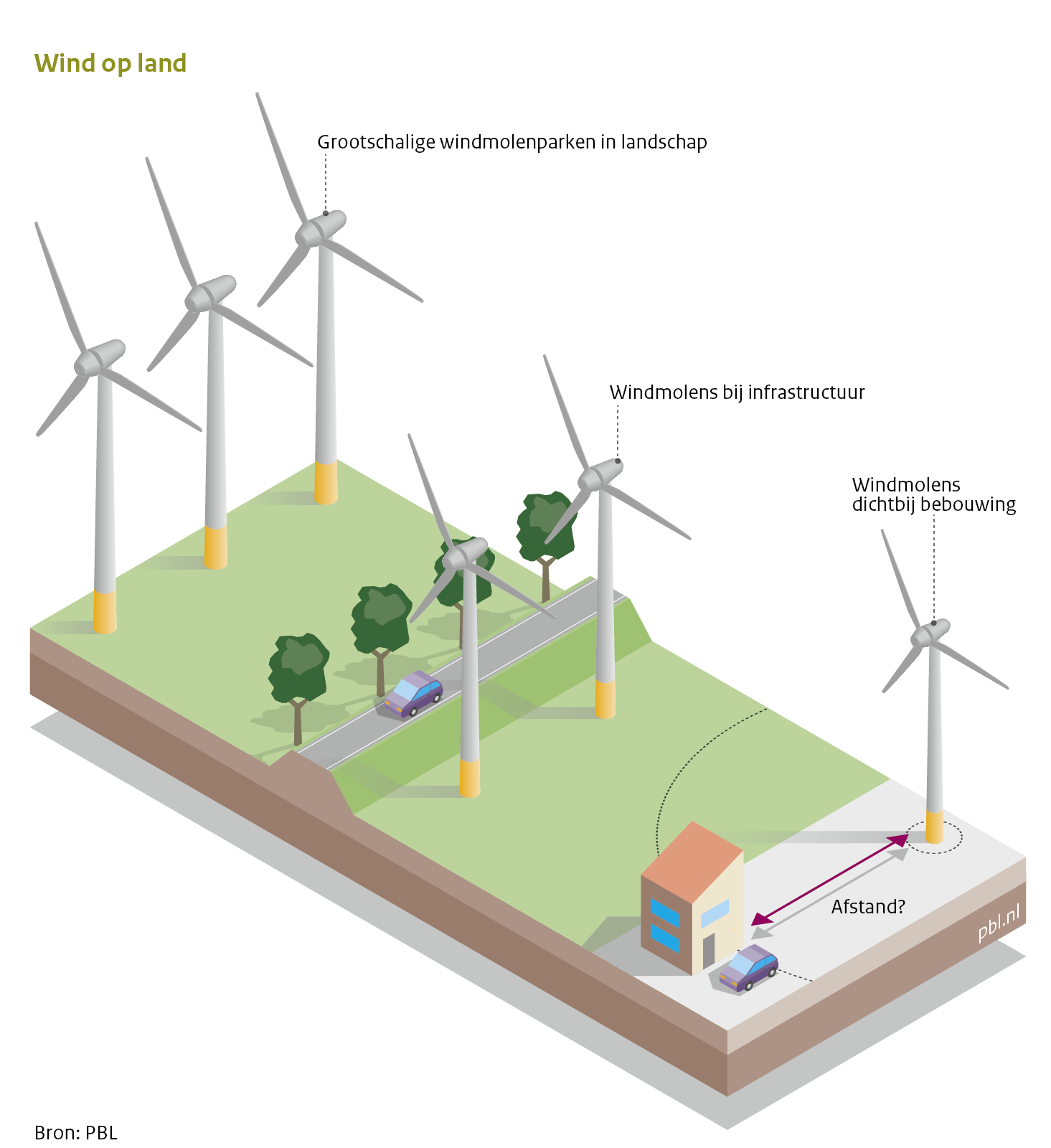 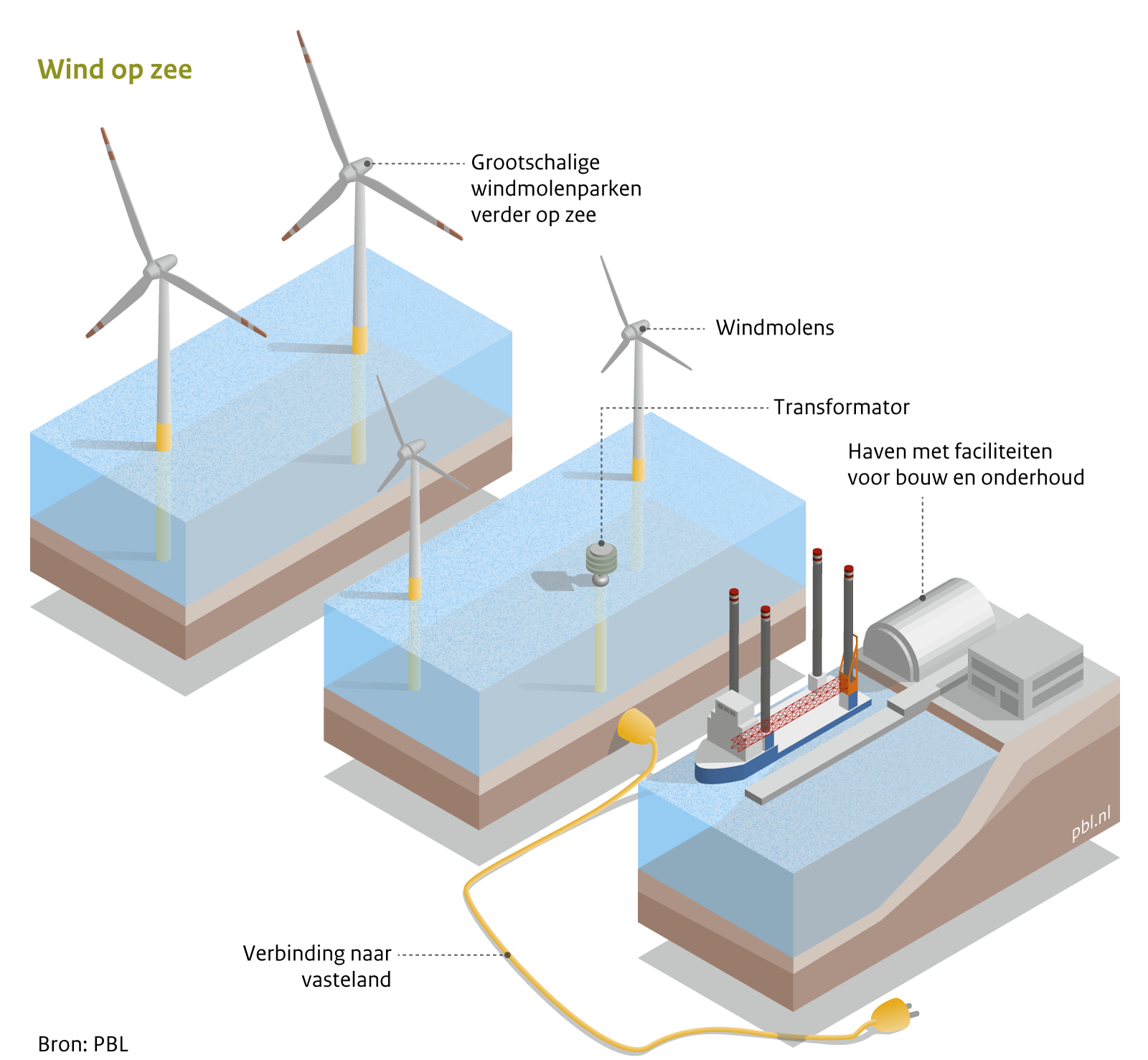 [Speaker Notes: https://nipv.nl/wp-content/uploads/2022/03/20210329-IFV-Kennisbundel-windturbines.pdf]
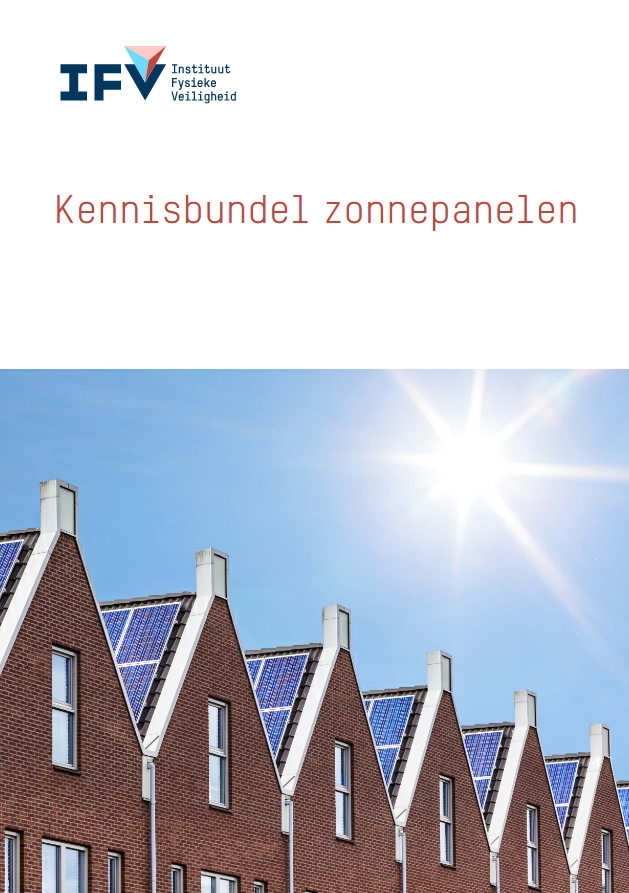 Zonne-energie
29-7-2024
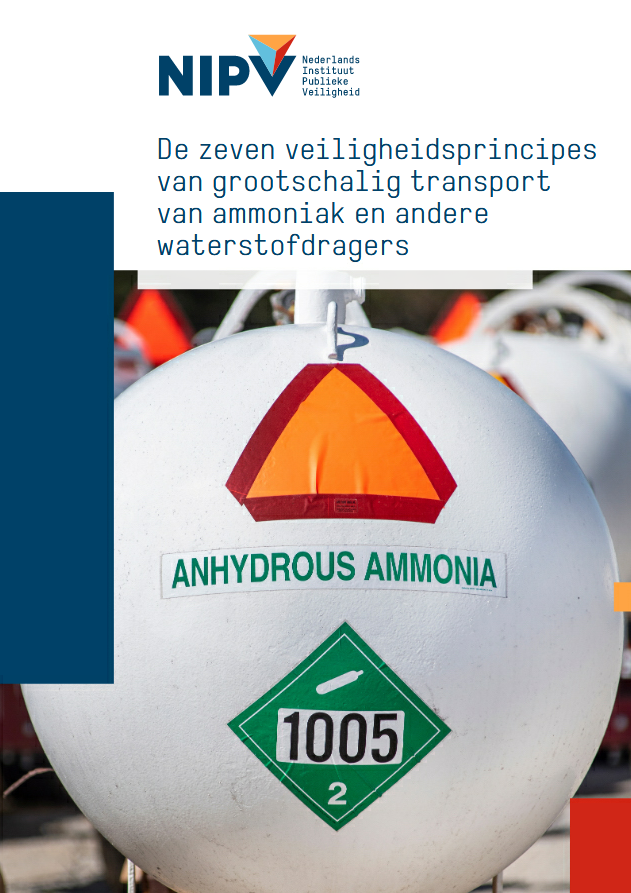 Schone Brandstoffen (Waterstof)
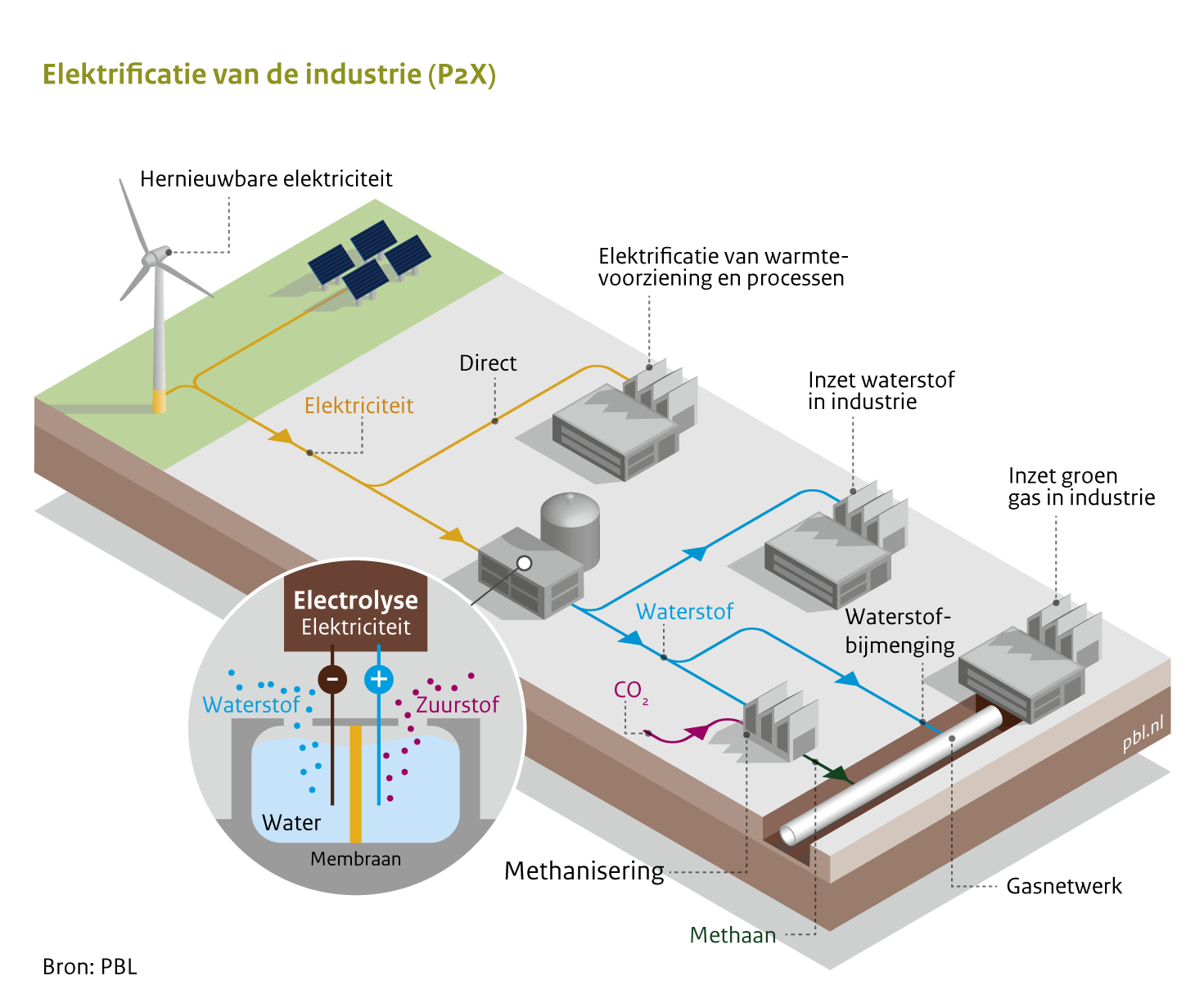 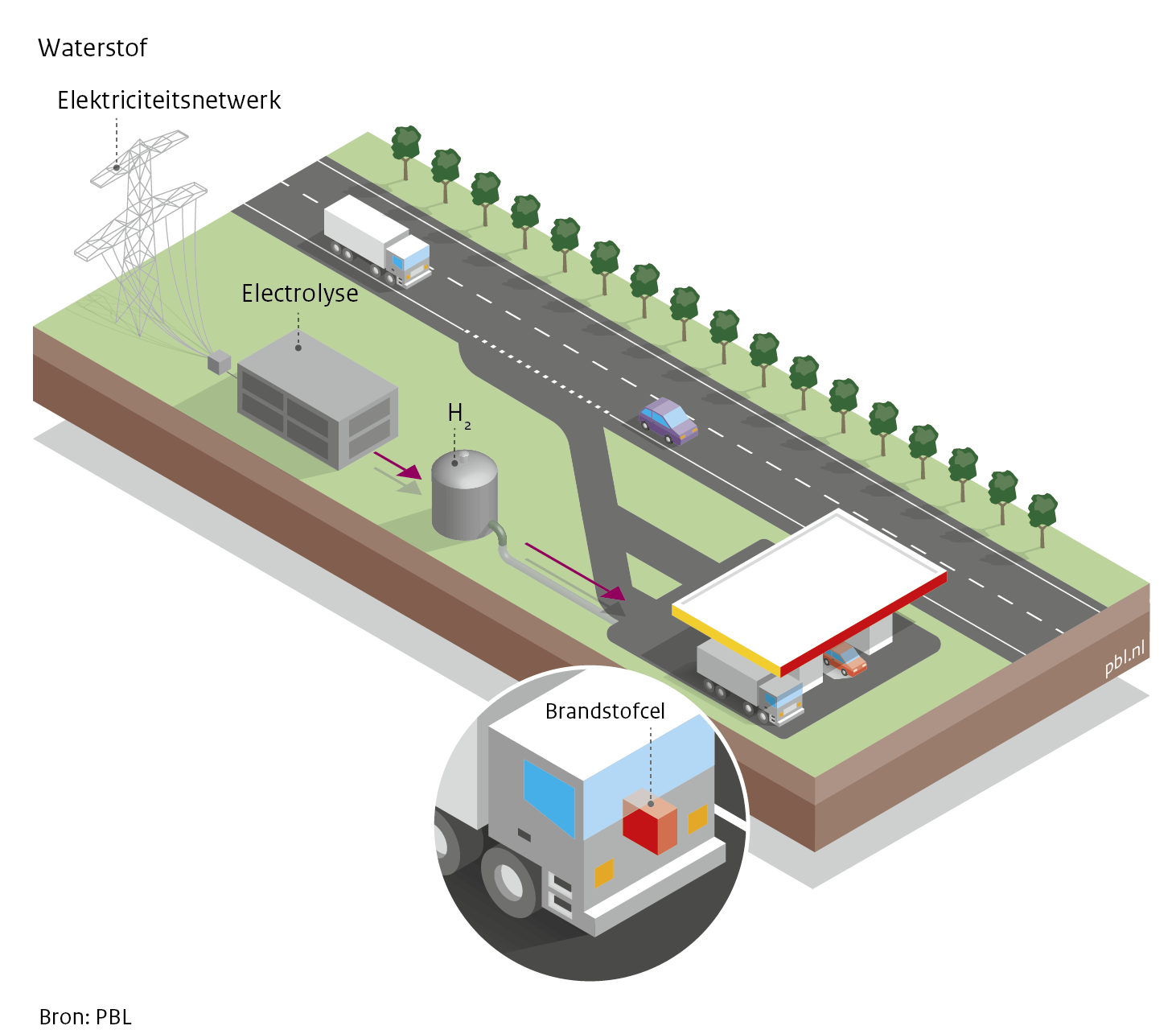 [Speaker Notes: https://nipv.nl/wp-content/uploads/2024/03/20240321-NIPV-veiligheidsprincipes-waterstofenergiedragers.pdf]
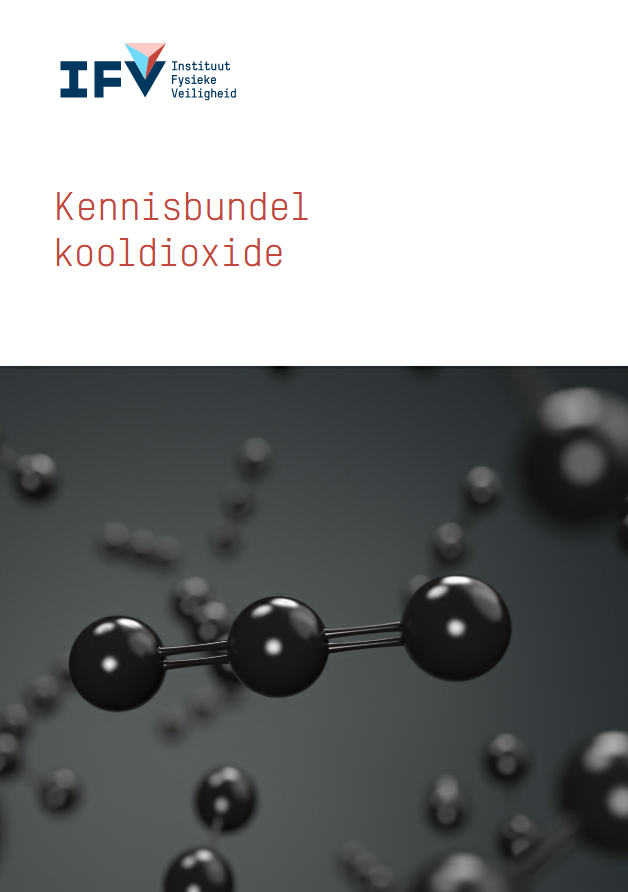 CO2 “reductie”
[Speaker Notes: https://nipv.nl/wp-content/uploads/2022/03/20220215-IFV-Kennisbundel-CO2.pdf]
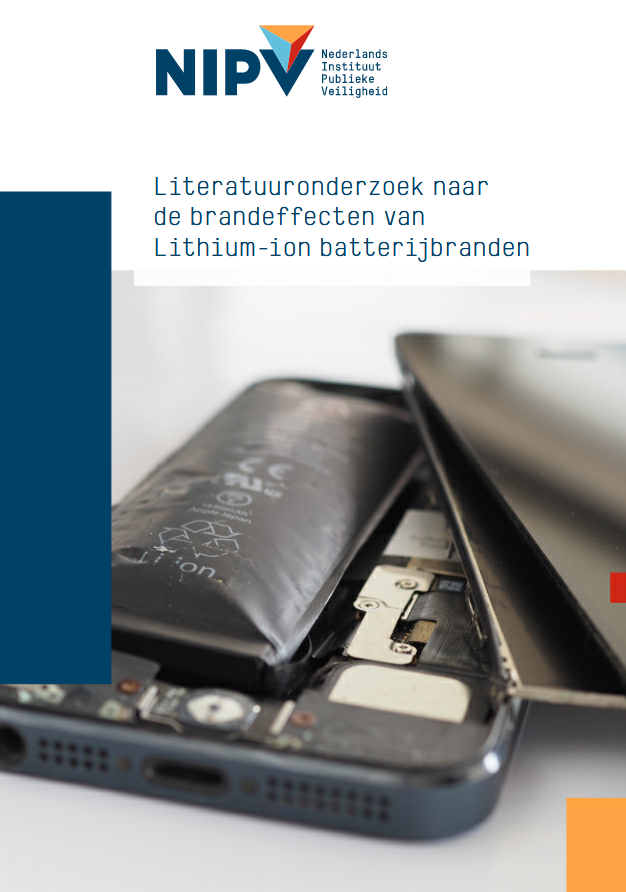 Elektrificatie
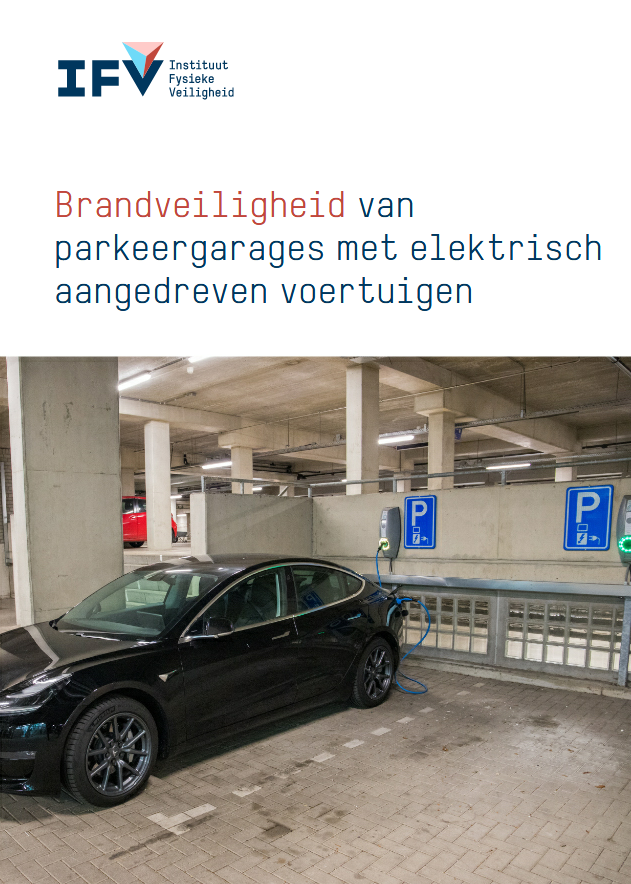 [Speaker Notes: https://nipv.nl/onderwerp/batterijen/
https://nipv.nl/wp-content/uploads/2024/04/20240402-NIPV-Literatuuronderzoek-naar-brandeffecten-van-li-ionbatterijbranden.pdf
https://nipv.nl/blog/lithiumhoudende-energiedragers-en-blussystemen/]
Veilige energietransitieBatterijen
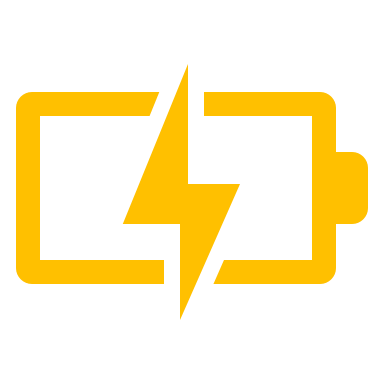 Nederlandse Batterijenstrategie
Rol batterijen in energietransitie
Batterij en veiligheid
Regelgeving
Nieuwe typen batterijen
Taco Bosdijk (RWS) coördinator Nederlandse batterijenstrategie
Noodzaak batterijen in een veranderend energiesysteem
Noodzaak flexible opslagmethoden in een fossievrije energiesysteem:
Meer elektricitieit in het energiesysteem: vraag en aanbod (opwek)
Onregelmatige opwek en vraag: oplossen onbalans tussen vraag en aanbod
Netcongestie door toename vraag electriciteit en toename levering aan het net

Batterijen zij hiervoor een belangrijke oplossing: 
Hebben lage omzettingsverliezen
zijn (relatief) betaalbaar 
Faciliteren flexibele toepassing van (groene) energie

Veranderende risico’s in het energiesysteem, niet per se grotere
De opwek van (duurzame) energie en de opslag in en gebruik ervan vanuit een energiedrager.
Energienetwerk
De netwerken voorde verschillende energievormen.
Overdracht van de energie-infrastructuur naar de modaliteit.
Toekomstig energiesysteem: groei duurzaam
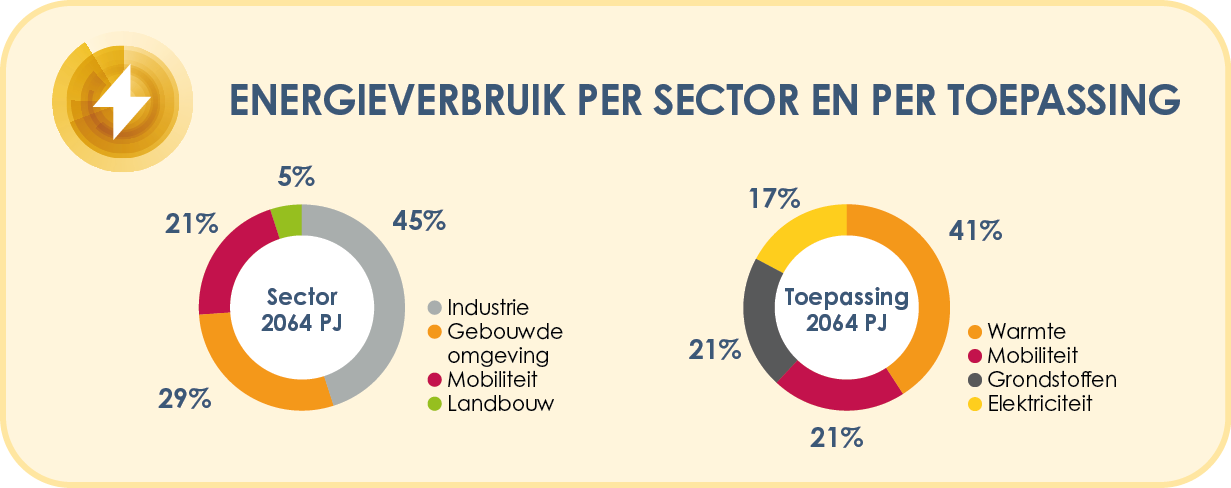 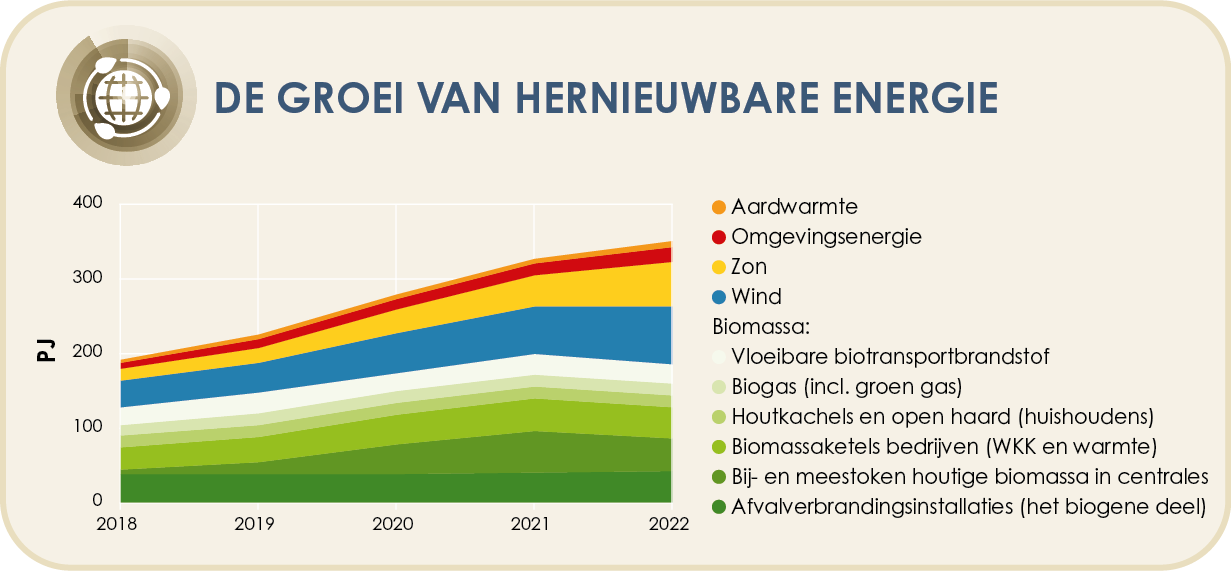 Veranderend energiesysteem
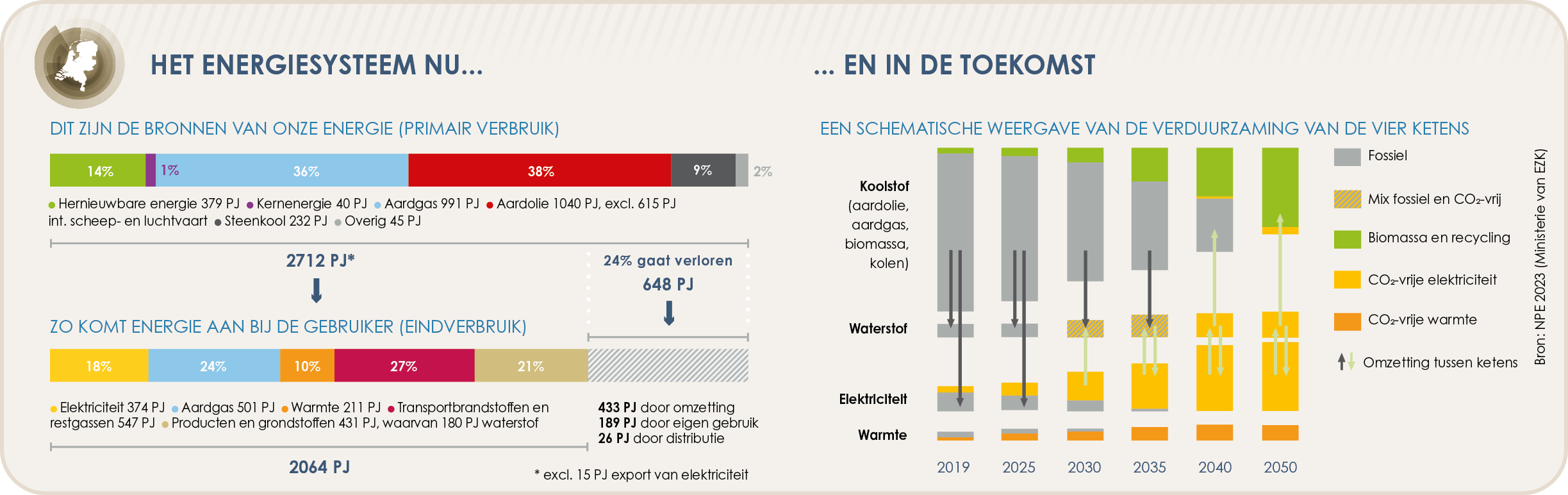 Klimaatneutraliteit in 2050 betekent dat we zo vroeg mogelijk in de periode 2040-2045 een CO2-neutraal energiesysteem hebben. Dat betekent geen netto-uitstoot meer uit het elektriciteitssysteem per 2035.
Energie-efficiëntie verschillende flexibiliteits-opties
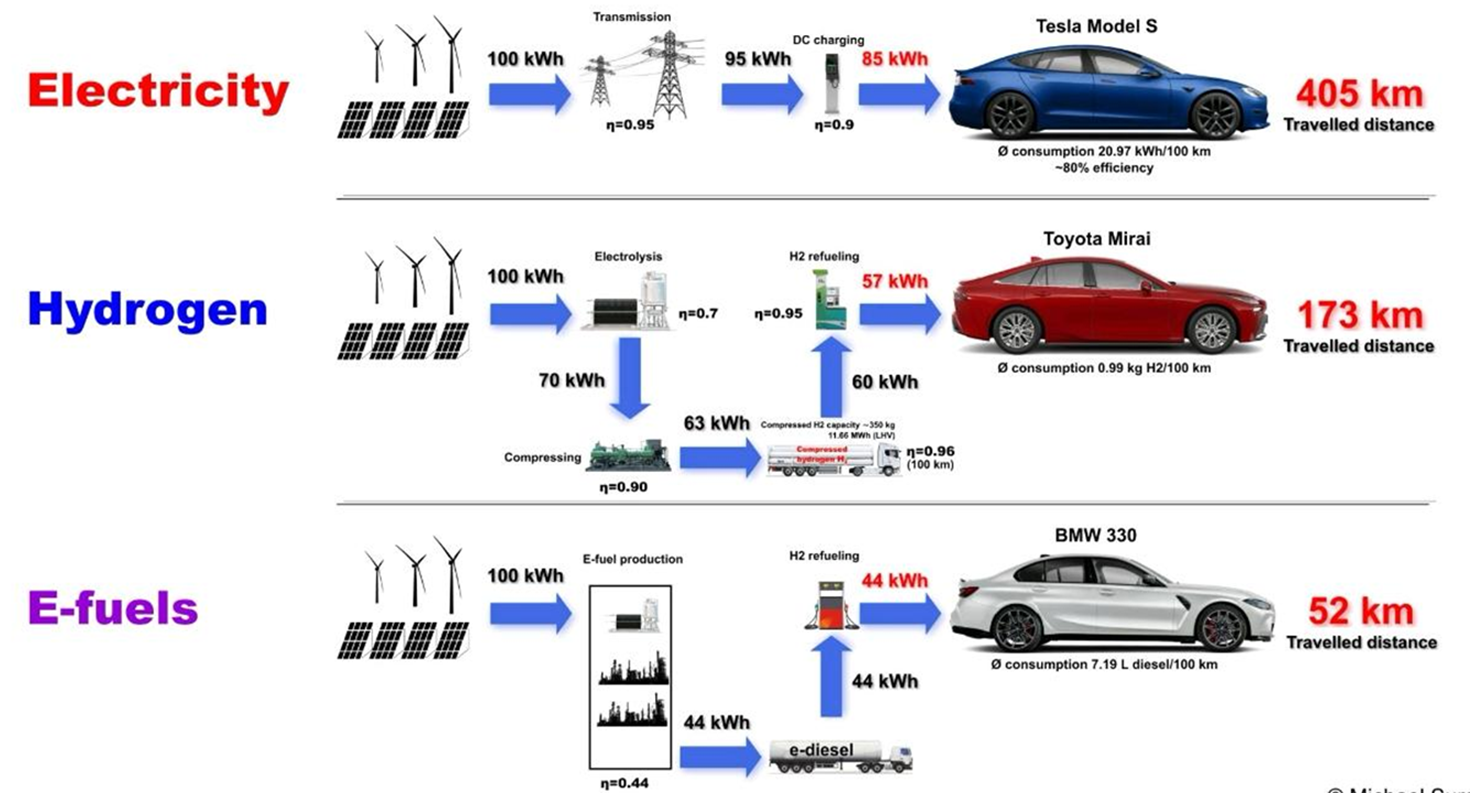 Toekomstige elektriciteitsproductie: volatiel
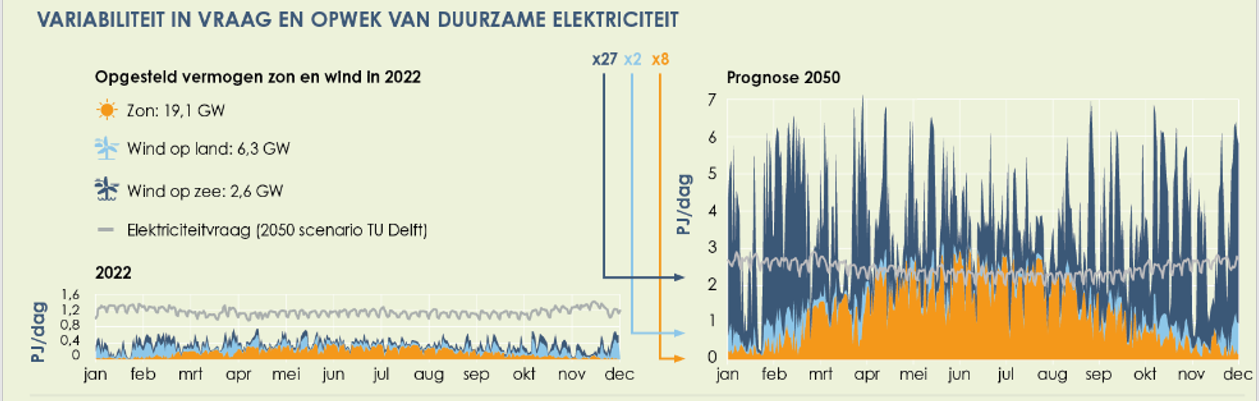 Afname							       Invoeding
Netcongestie elektriciteit
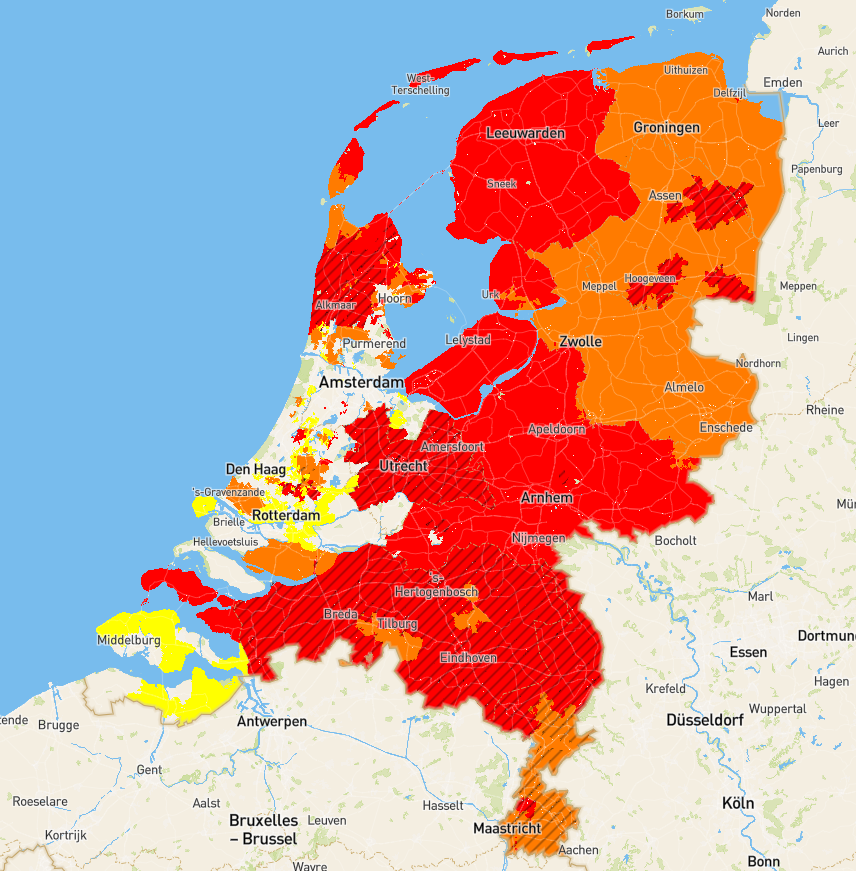 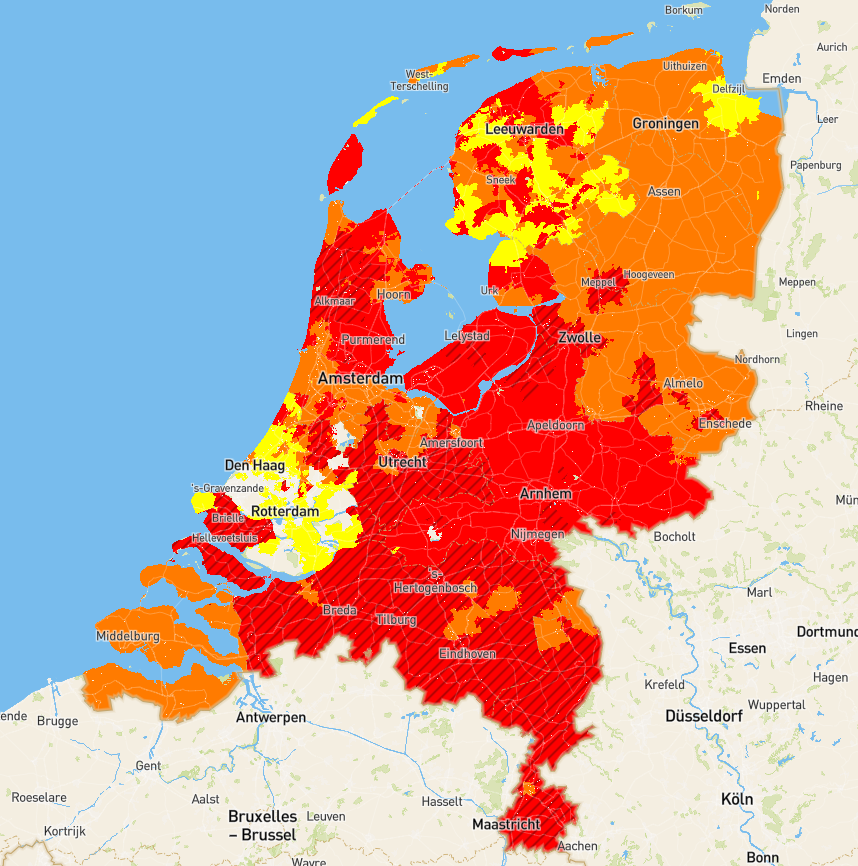 Nederlandse Batterijen strategie
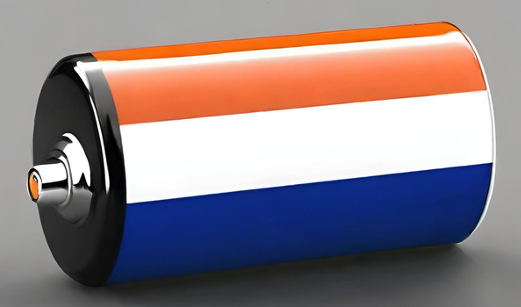 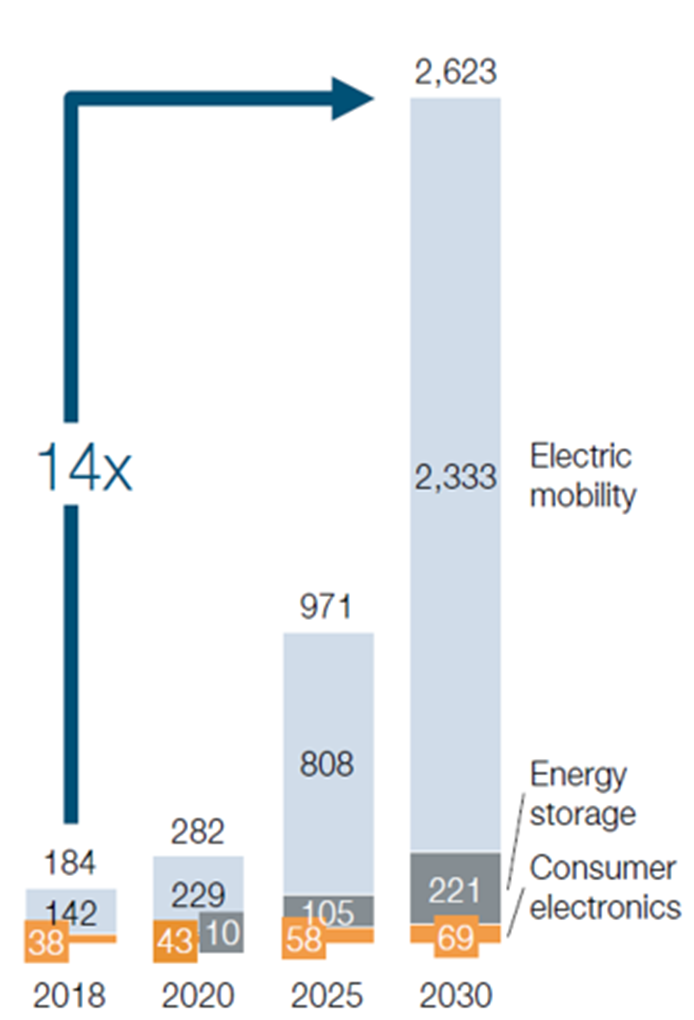 Nationale Batterijenstrategie
Batterijen zijn essentieel voor de energietransitie:
Een stabiel en efficiënt fossiel-vrij energiesysteem 
Zero-emissie mobiliteit.
Toename van batterijen in de samenleving



Maatschappelijk belang:
“Met de batterijenstrategie laten wij de toename van het gebruik van batterijen in de samenleving veilig, verantwoord en duurzaam verlopen en willen wij de kansen ervan slim benutten.”
Strategische en gezamenlijke aanpak
Sinds 2020
Coördinatie door Ministerie van Infrastructuur en Waterstaat
In samenwerking met veel andere overheidsorganisaties
Zorgen voor een integrale en samenhangende aanpak
Betrokken Ministeries
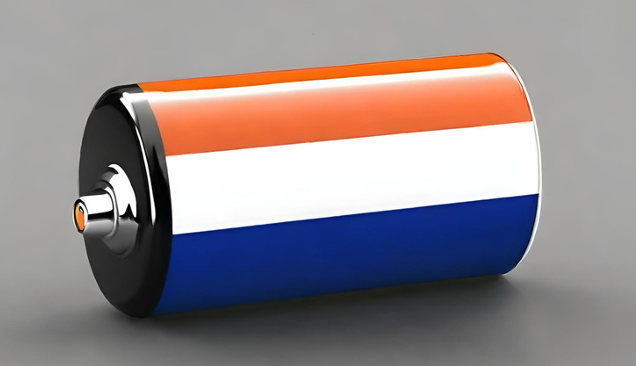 De vijf pijlers van de Nederlandse Batterijenstrategie
Veiligheid
Vergroten kennis en waar nodig aanpasen regelgeving
Diverse onderzoeken (o.a.):
Samenhang en dekking regelgeving batterijen -RHDHV (2021)
Risk Profile for Batteries -TNO (2022)
Veiligheid EOS -RHDHV (2023)
Safe and Sustainable by Design Batterijen -RHDHV (2023)
EU Batterijverordening
PGS 37-1 en -2
Meer over batterijen en veiligheid
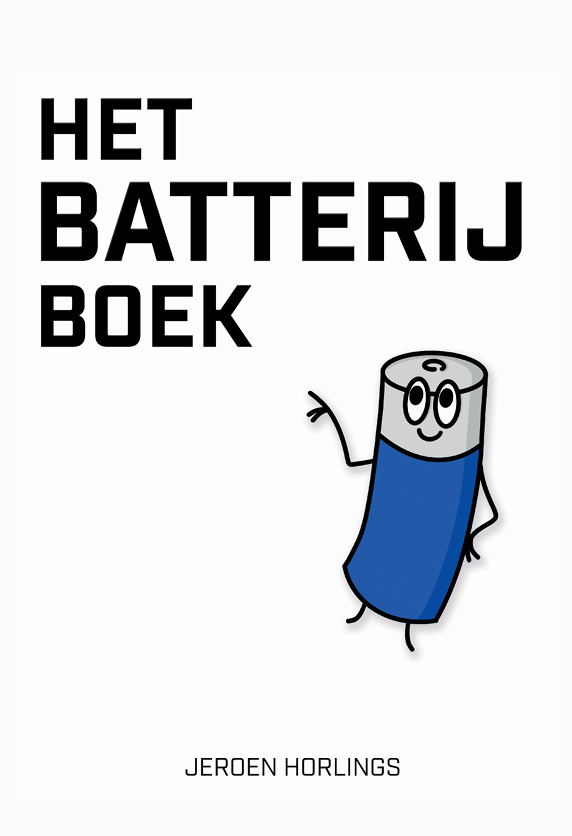 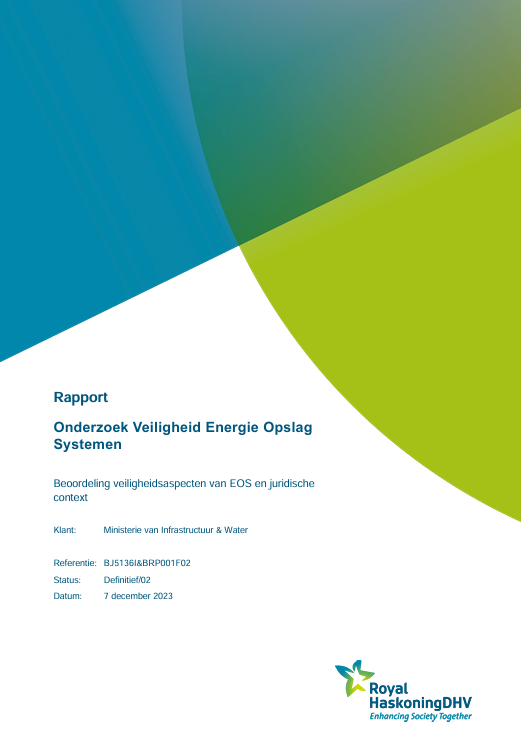 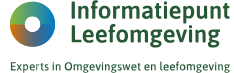 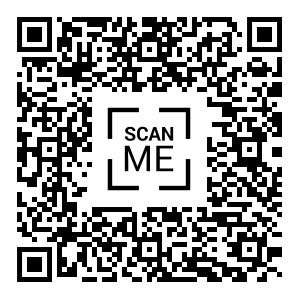 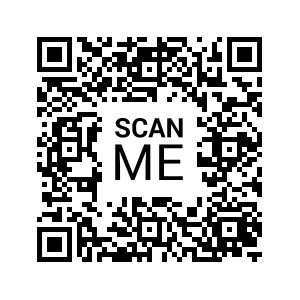 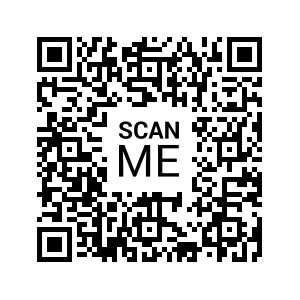 Batterij en veiligheid
De Lithium-ion batterij
5 belangrijke batterijcel-componenten: cathode, anode, separator, elektrolyt en cell-packaging
Zijn belangrijke drivers voor de prestatie van batterijcellen, zoals: energiedichtheid, levensduur, laadsnelheid en veiligheid
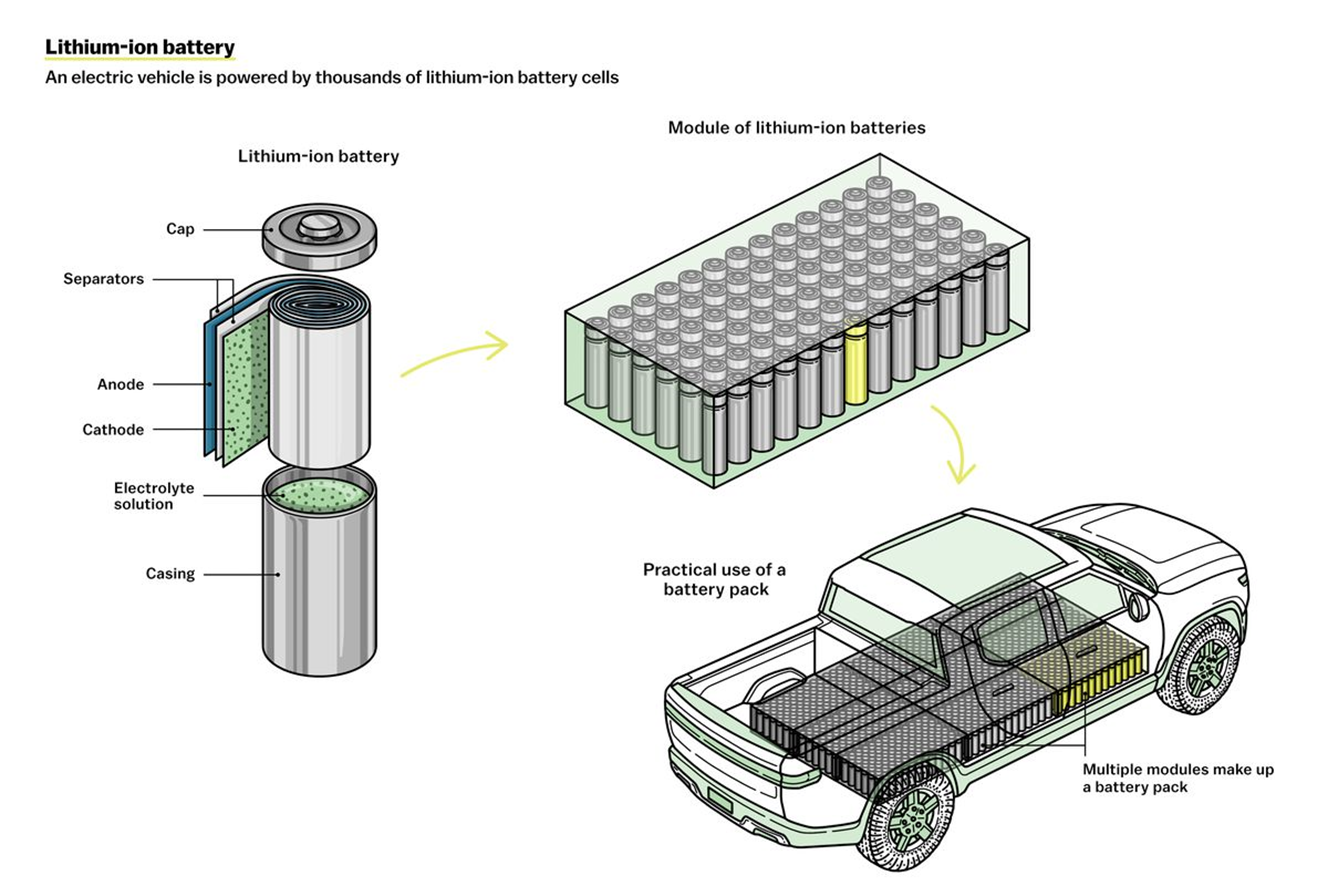 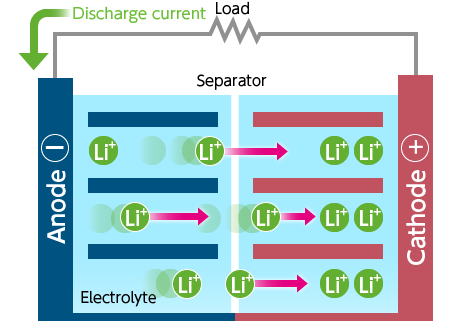 Anode:
Grafiet
Elektrolyt:
Li-zout in oplossing
Cathode:
NMC (Li, Mn, Co, Ni)
LFP (Li, Fe, P)
Risico’s
Thermal runaway: kettingreactie waarin defecte cel naburige cellen opwarmt-> oververhitting waardoor batterij nog meer opwarmt, de toename van warmte zorgt voor niet te stoppen sneeuwbaleffect.
Mogelijke effecten thermal runaway: vrijkomen van een toxische en brandbare gascompositie, een batterijbrand en een dampwolkexplosie of wolkbrand. 
Celfalen door: interne kortsluiting, overladen, fysieke schade en productiefouten
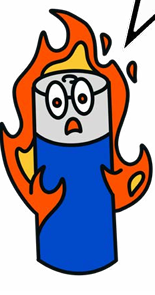 Regelgeving stationaire batterijen
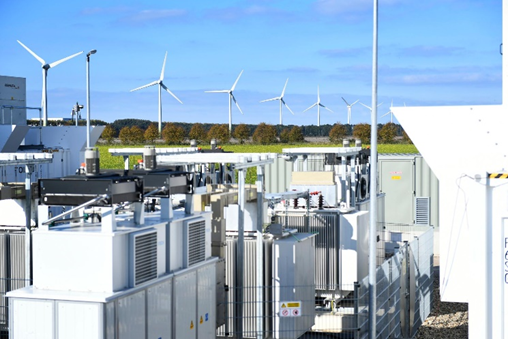 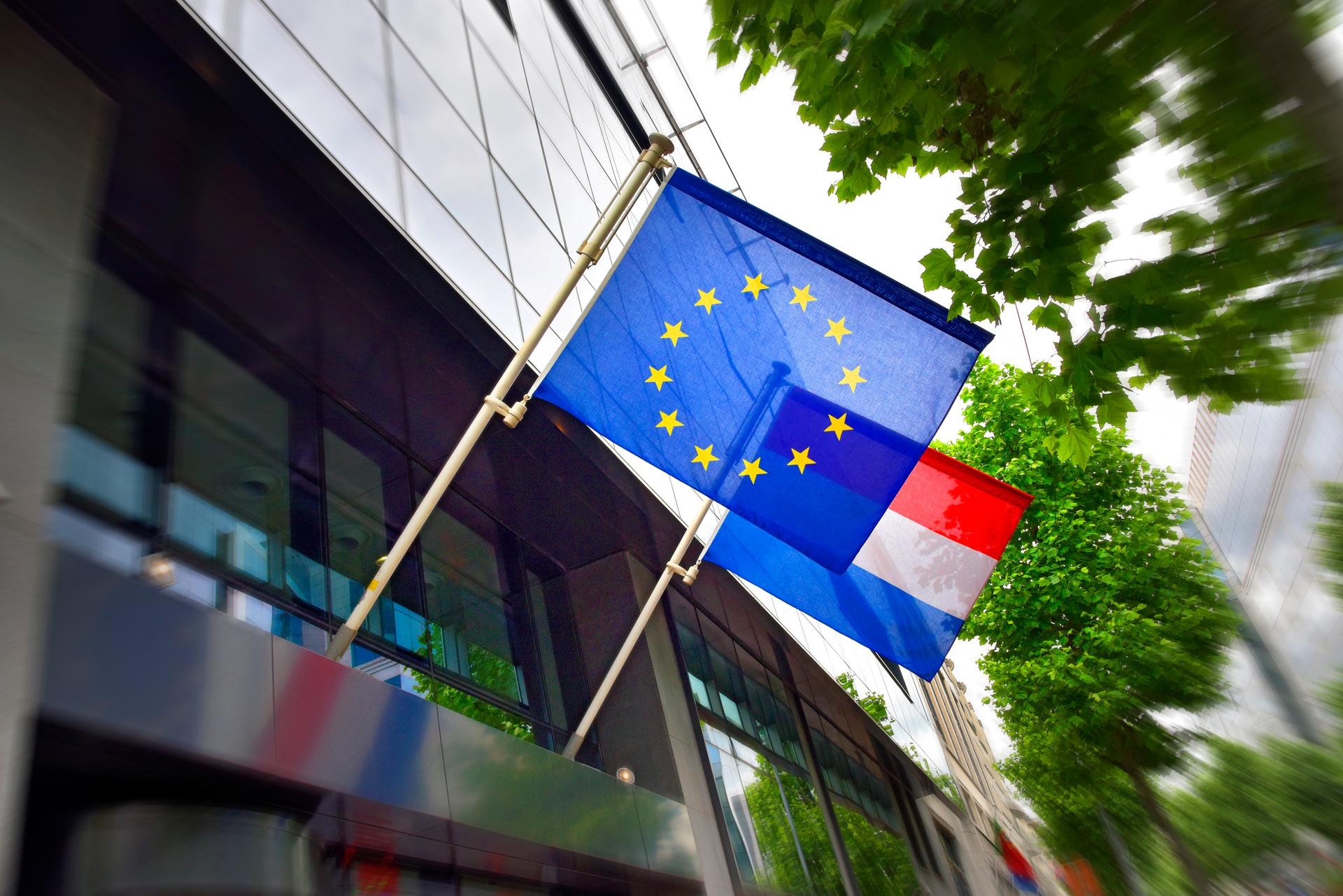 Europese batterijverordening
Regelgeving veiligheid batterijen
Europese batterijenverordening 
PGS 37-1 &-2 via maatwerk of zorgplicht (2025 in omgevingswet)
Zorgplichtbepalingen Omgevingswet, Besluit bouwwerken leefomgeving(Bbl) en Besluit activiteiten leefomgeving (Bal)
Meldingplichtig op grond van de Wet kwaliteitsborging voor het bouwen (Wkb) voor plaatsing van batterijen
Veiligheidsvoorschriften op grond van de Netcode Elektriciteit
Doel
Nadelige effecten van batterijen voor het milieu voorkomen en verminderen, en zorgen voor een veilige en duurzame batterijwaardeketen voor alle batterijen
In 2023 van kracht; komende jaren veel onderliggende regelgeving uitwerken

Reikwijdte:
Alle batterijen en over de hele waardeketen (van grondstoffen t/m afdanking)
Batterij = elk toestel dat door rechtstreekse omzetting van chemische energie verkregen elektrische energie levert, met interne of externe opslag…….
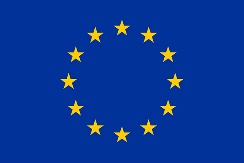 Hoofdelementen
Verzwaring producentenverantwoordelijkheid (registratie, inzameling en recycling)
Recycling en materiaalterugwinning vereisten
Recycling efficiëntie (totaal en per element)
Verplicht percentage gerecycled materiaal in nieuwe batterijen
CO2-voetafdruk: 
-verklaring, -prestatieklasse, maximale drempelwaarde voor de koolstofvoetafdruk
Informatie en etikettering:
Etikettering (o.a. samenstelling, gewicht, gevaarlijke stoffen, productiedatum, type etc.)
Batterijpaspoort (incl. toegang BMS)
Toegang tot BMS van batterijen (parameters voor conditie v/d batterij –state of health-)
Prestatie- en degelijkheidseisen voor: 
capaciteit, cyclusvastheid, lekbestendigheid, prestaties, laadsnelheid etc.
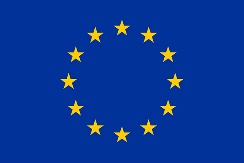 Batterijen stationaire energieopslag (EOS)
Nieuwe onder unierecht
Daarom: Art 12. Veiligheidsvereisten stationaire batterijen voor energie opslag: 
vanaf Augustus 2024
Documentatie dat voldaan wordt aan gestelde veiligheidsparamaters & getest zijn Plus identificatie mogelijke andere veiligheidsricico’s en instructies ter vermindering. Geldt voor: Leverancier of diegene die EOS in gebruik neemt
Veiligheidsparameters (testen & maatregelen): 
Thermische schokwisseltest  
Externe beveiliging tegen kortsluiting 
Overlaadbeveiliging
Overontlaadbeveiliging
Beveiliging tegen te hoge temperaturen 
Thermische kettingreactie (thermal propagation) 
Mechanische schade als gevolg van externe invloeden (valtest) 
Interne beveiliging tegen kortsluiting 
Thermische blootstelling 
Een brandtest (explosiegevaar door blootstelling aan vuur) 
Vrijkomen van (giftige/ corrosieve) gassen
Publicatiereeks Gevaarlijke Stoffen
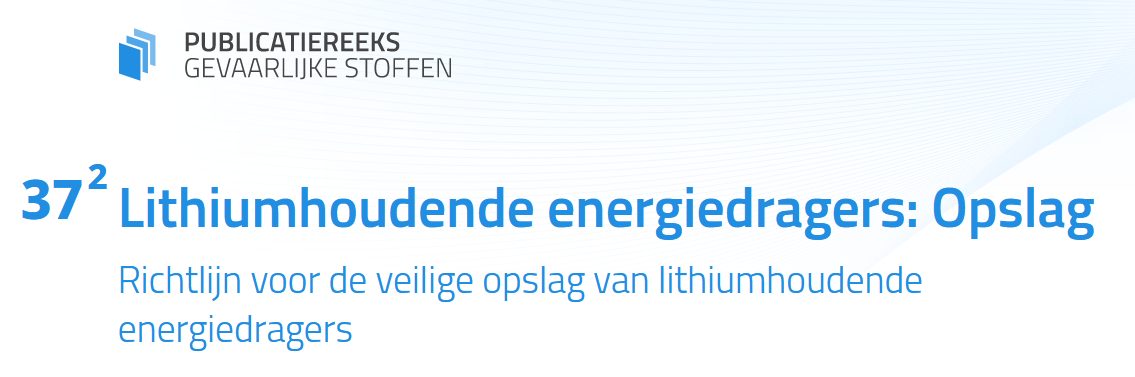 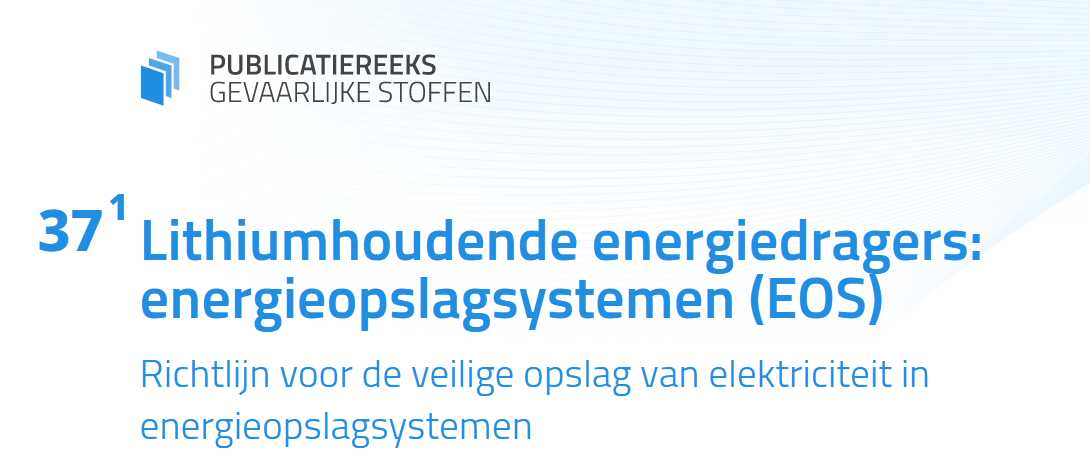 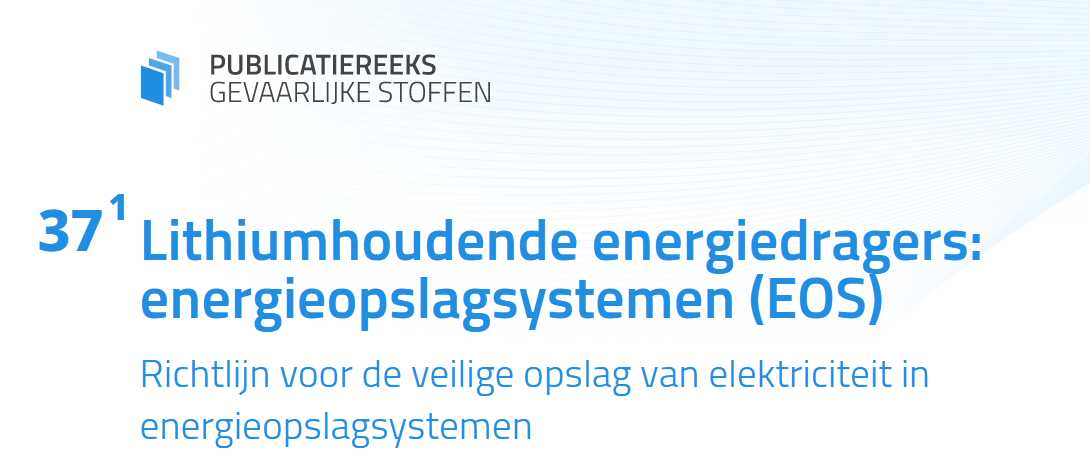 PGS 37-1
EOS-typicals
Typicals op basis van behuizing
Zelfstandig EOS in (aangepaste) container
Energieopslagpark 
EOS-park met niet-betreedbare behuizingen in de openlucht

Typicals op basis van plaatsing: 
Mobiel EOS
Inpandig EOS met eigen ruimte 
Inpandig EOS in een open ruimte
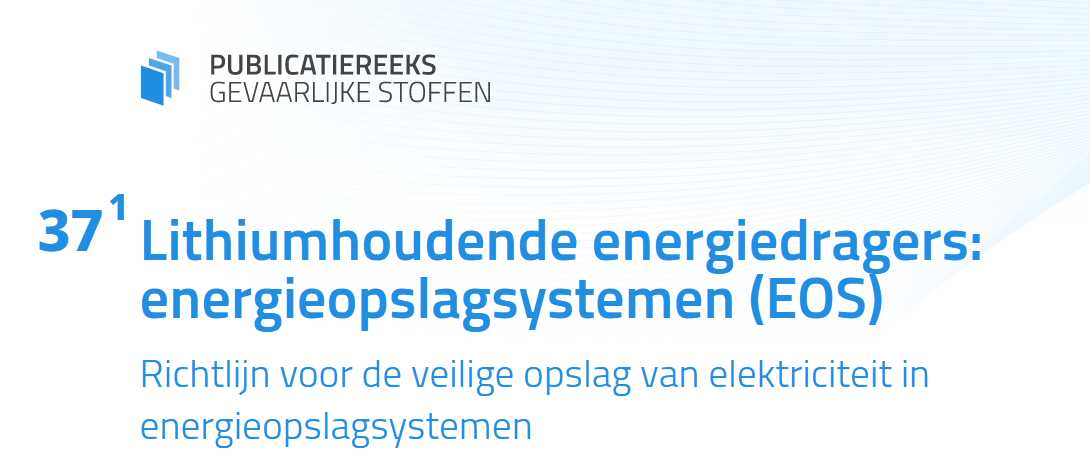 Maatregelen
Compartimentering

Locatiekeuze

Monitoring

Veiligheidsafstanden

Onderhoud

Brandveiligheid

Gelijkwaardige maatregelen

Implementatietermijn
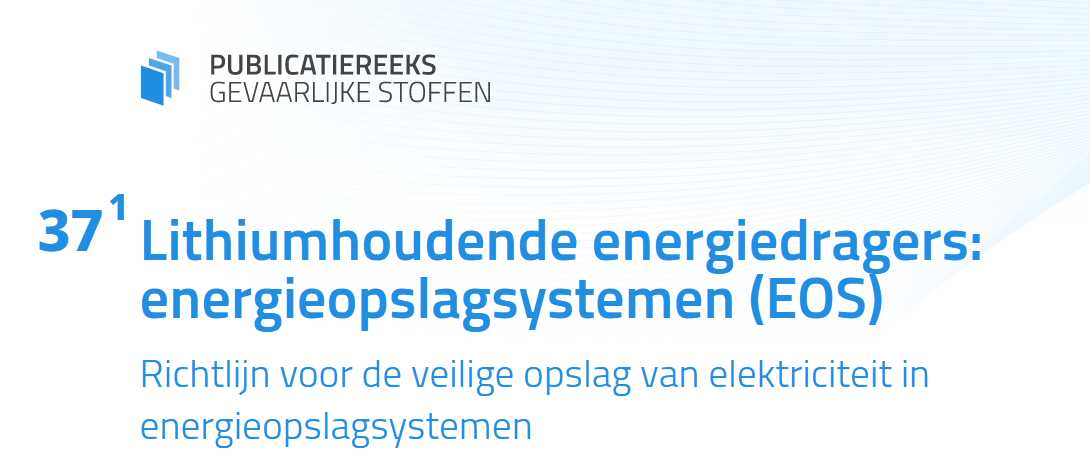 Uitdagingen
Bestaande situaties

Geen meldplicht/vergunningplicht

Geen zicht op hoeveelheid en locaties

Geen wetgeving voor wel bekende EOS’en

Risico op grote hoeveelheid werkdruk door bestaande situatie na aanwijzing
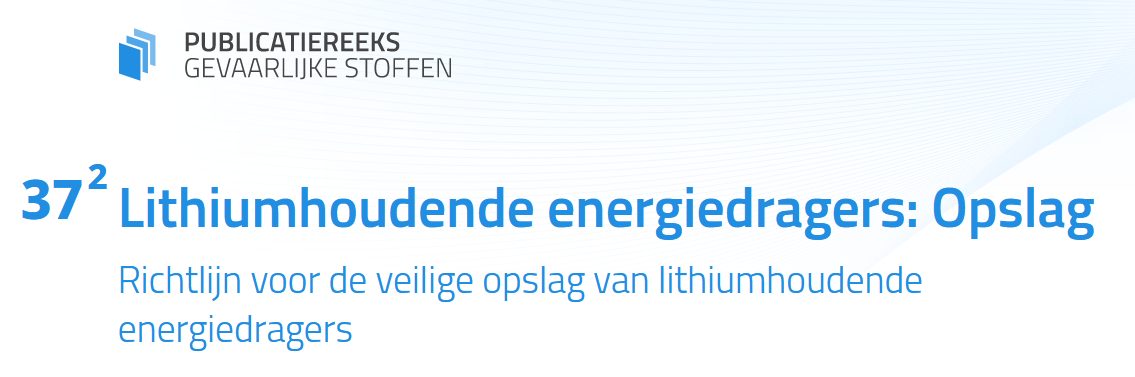 PGS 37-2
Toepassingsdrempel afhankelijk vermogen en type batterijen en de staat van de batterij:
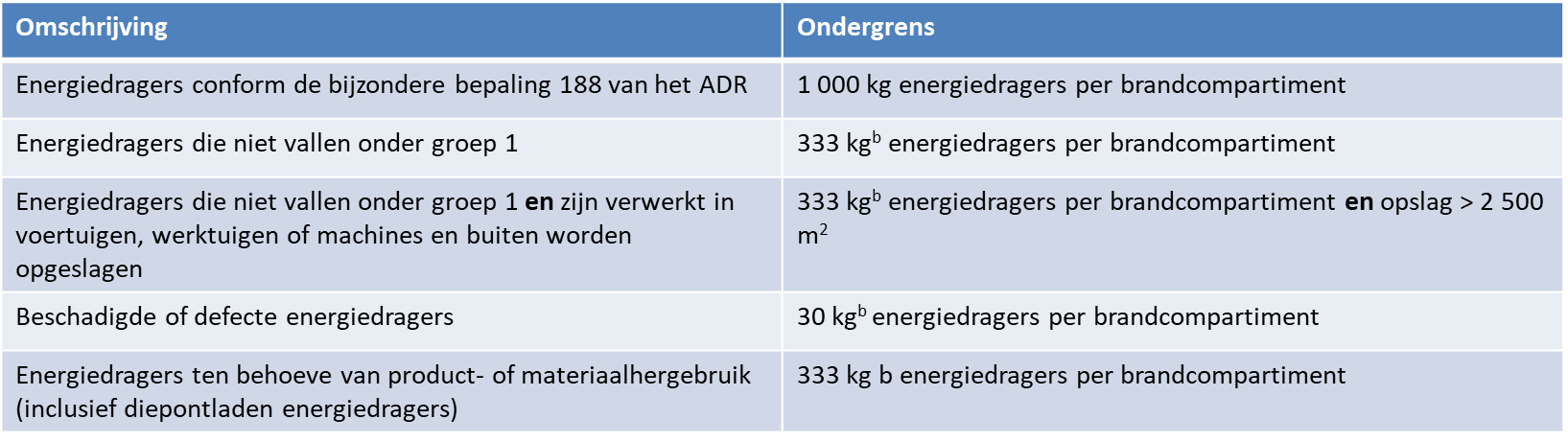 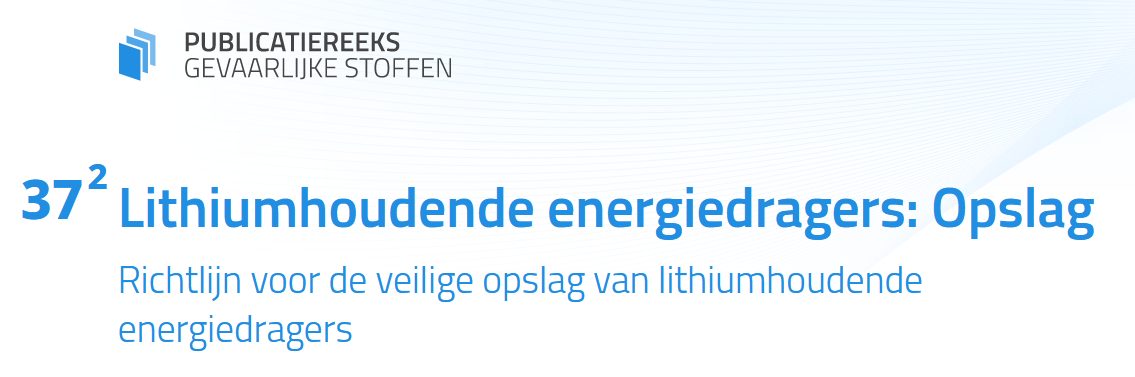 Opslag Typicals
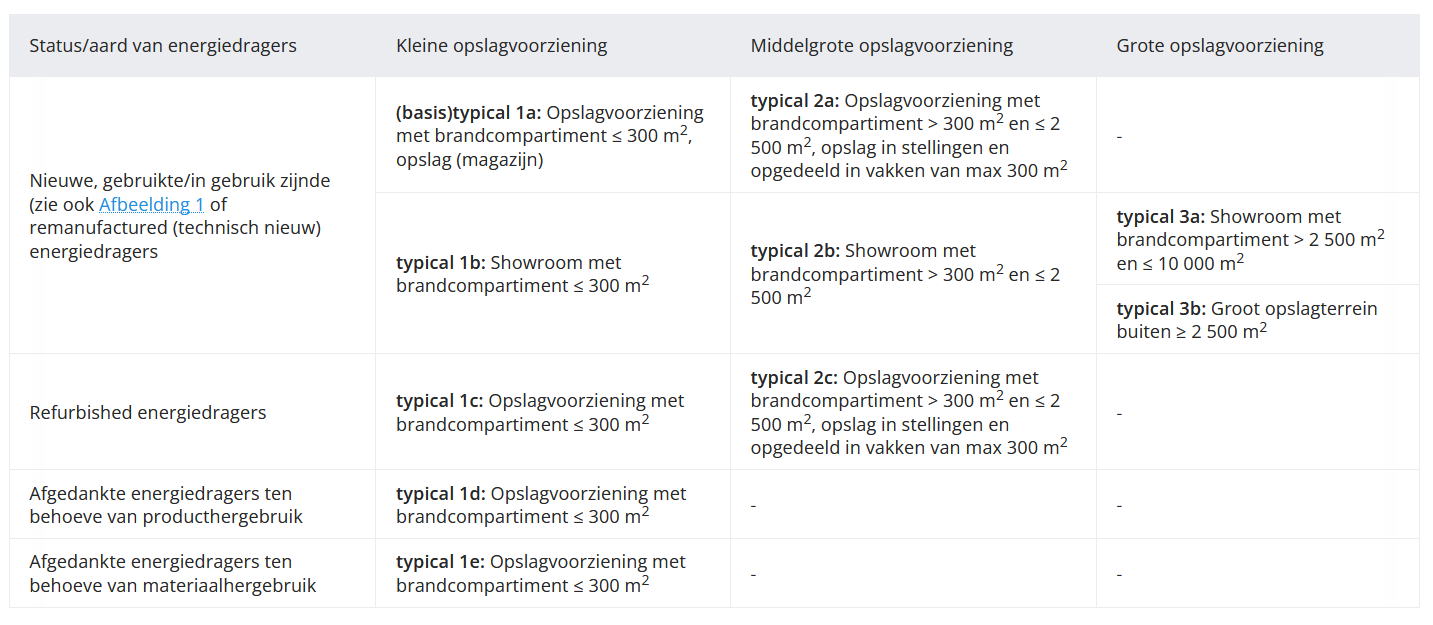 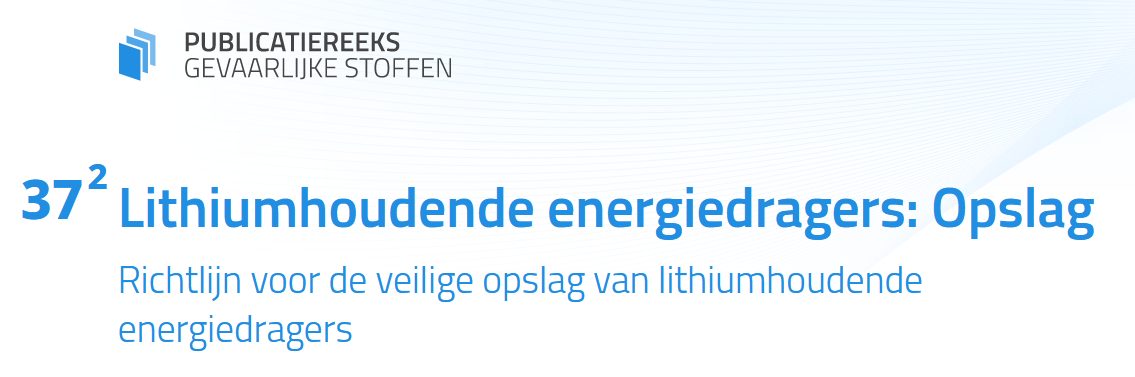 Maatregel
Compartimentering

Bouwkundig

Handelingen

Onderhoud

Brandveiligheid

Brandbestrijding

Gelijkwaardige maatregelen

Implementatietermijn
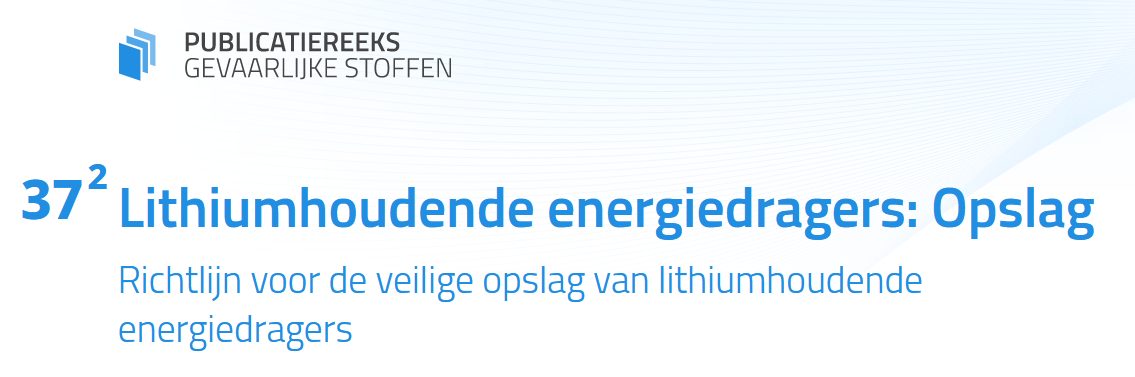 Uitdagingen
Bestaande situaties

PGS-15 loodsen niet geschikt voor PGS 37-2

Geen zicht op hoeveelheid en locaties

Niet opgenomen in vigerende vergunning

Het aankomen van strenge regels kan leiden tot meer tijdelijke onveilige situaties

Risico op grote hoeveelheid werkdruk voor toezichthouders
Toepassen PGS-37
2025: implementatie PGS37-1 en -2 in Omgevingswet; aanwijzen opslag Li-batterijen en exploiteren EOS als milieubelastende activiteit met verwijzing PGS-37

Tot die tijd (<2025):
PGS geeft stand van de techniek.
Gemeenten kunnen maatregelen nu al te verplichten:
EOS is functioneel ondersteunend aan een aangewezen milieubelastende activiteit (BAL):
En valt binnen de vergunningplicht van deze activiteit dan kunnen in vergunning eisen uit PGS-37 opgenomen worden
Niet binnen de vergunningplicht van deze activiteit, dan via maatwerkvoorschrift als invulling van de zorgplicht (artikel 2.11 Bal)
EOS Niet functioneel ondersteunend aan een milieubelastende activiteit (BAL):
Regels in het omgevingsplan gelden, zoals de specifieke zorgplicht voor milieubelastende activiteiten uit Bruidschat voor ongewijzigde omgevingsplannen
Gemeente kan in Omgevingsplan eisen opnemen
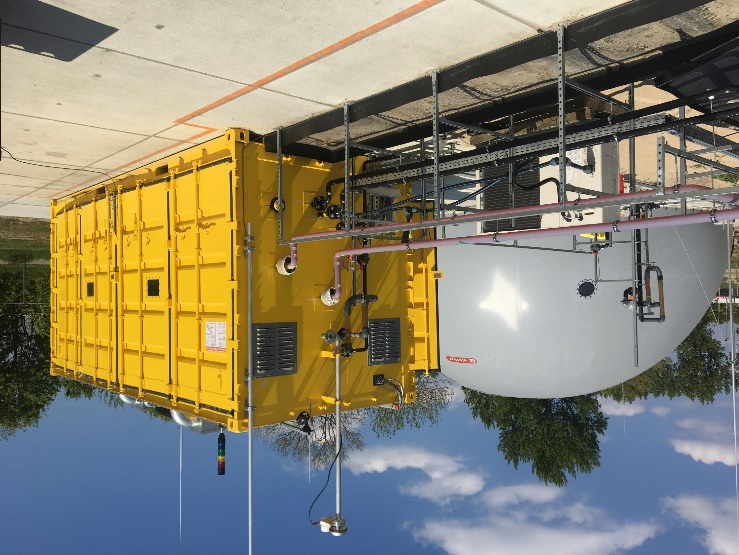 Nieuwe type stationaire batterijen
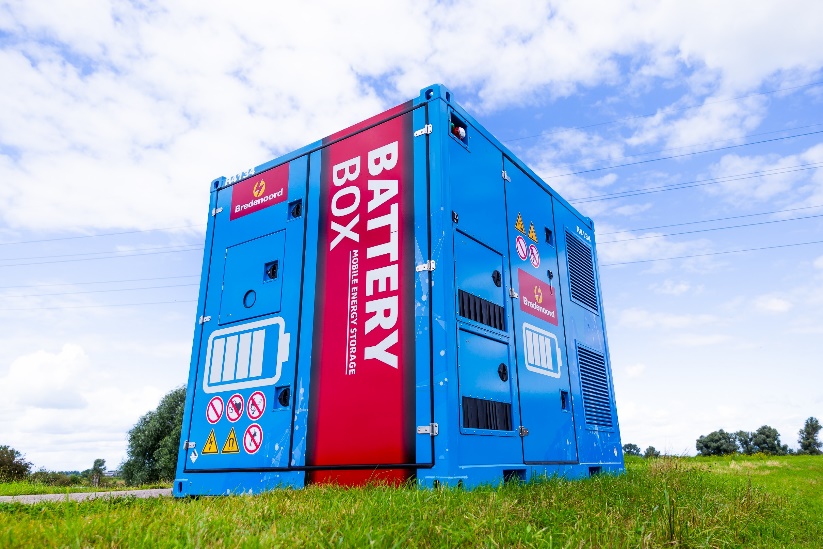 Type batterijen EOS
Infosheets toekomstige batterijtypen
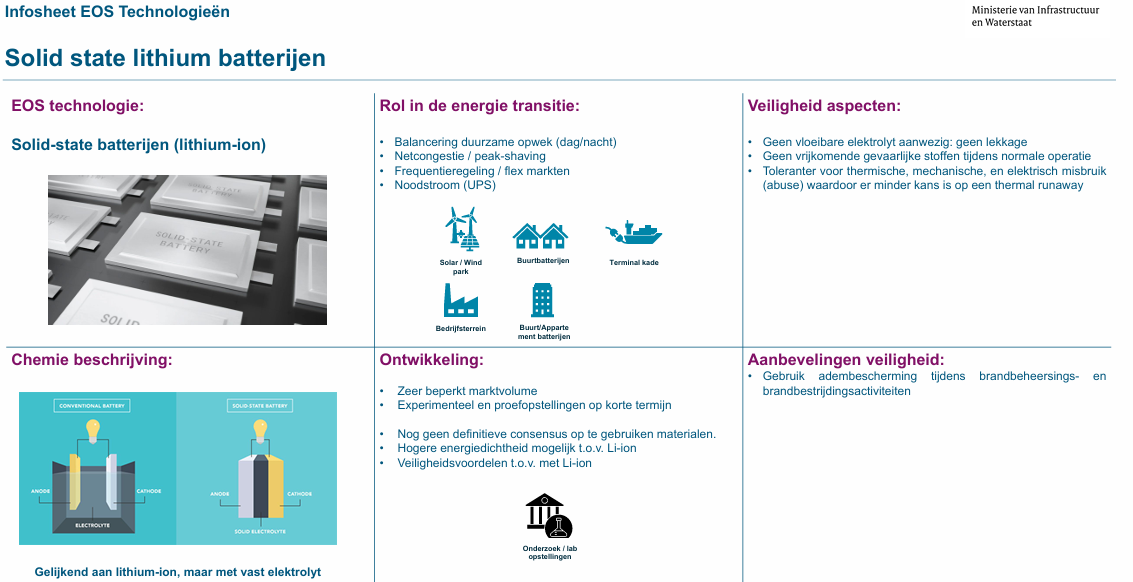 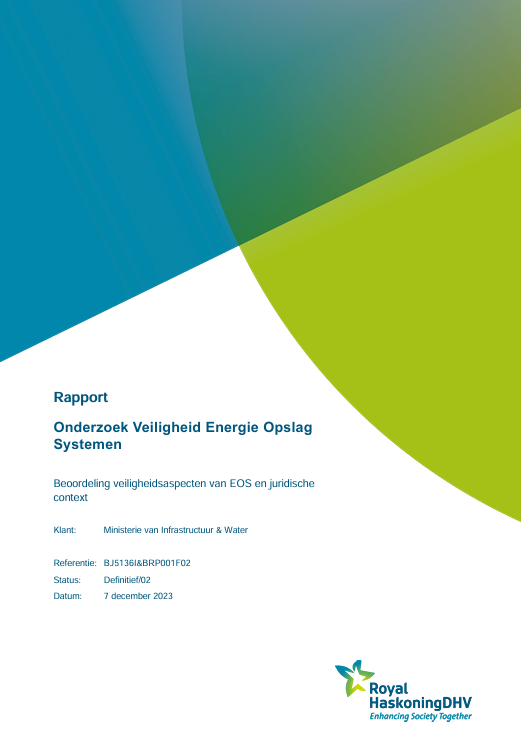 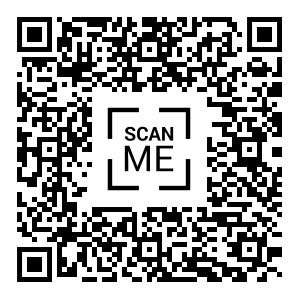 Afsluiting Batterijen
Bedankt!
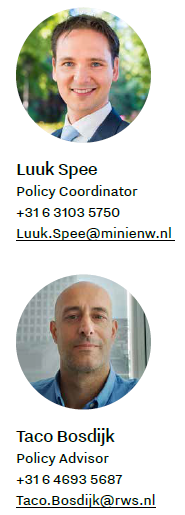 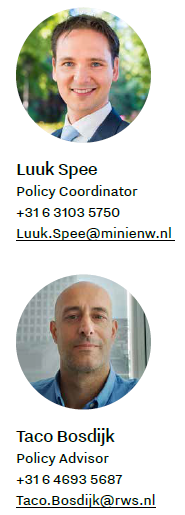 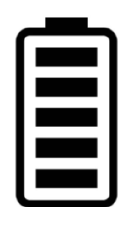 Blijf op de hoogte van het IPLO-nieuws via onze nieuwsbrief. Abonneer u via www.iplo.nl/nieuwsbrief